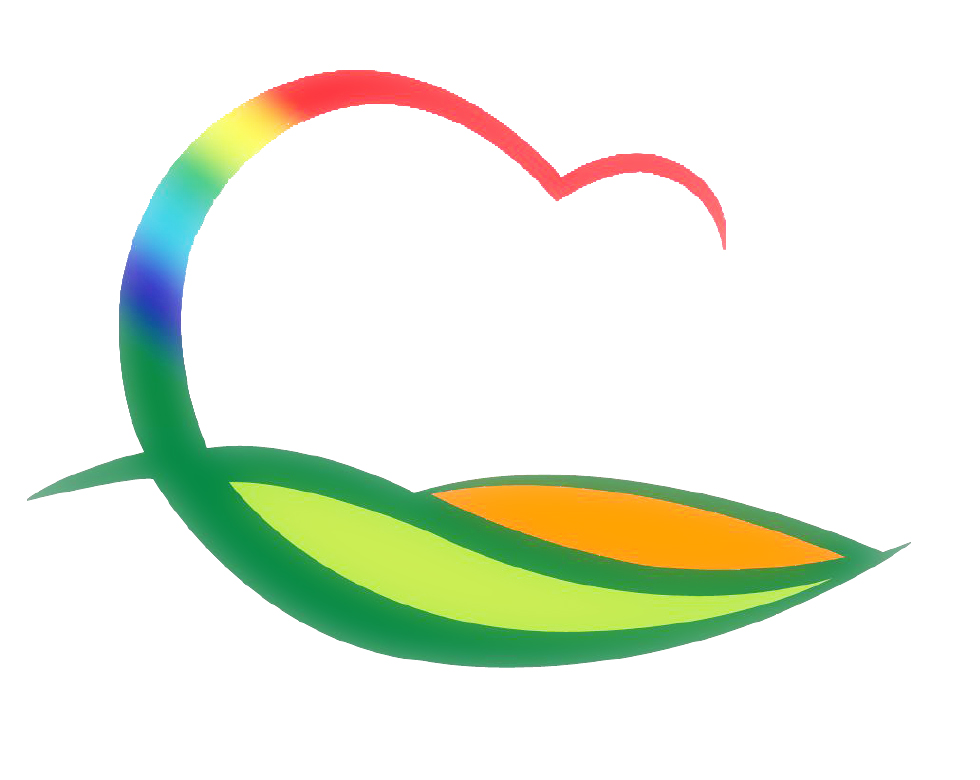 상 수 도 사 업 소
[Speaker Notes: 먼저, 지금의 옥천입니다.]
3-1. 영동산업단지 주변마을 지방상수도 확장사업 추진
영동산업단지 일원 / 117억원
관로부설(L=37km), 가압펌프 등 
설계용역 준공 및 공사집행
3-2. 영동읍 당곡리 지방상수도 확장사업 추진
영동읍 당곡리 일원 / 273백만원
관로부설(L=1.8km) / 공사집행
3-3. 상반기 지방상수도 시설물 정기안전점검 추진
영동·궁촌·학산 정수장  / 17백만원
취 · 정수시설 및 건축물 점검 용역 / 집행